Assisted Outpatient Treatment in Los Angeles County: Implications for Involuntary Outpatient Services Nationally
24th NIMH Mental Health Services Research Conference
Chair: Erin Kelly, Ph.D.
Presenters: Sarah Starks, Ph.D. and Ryan dougherty, MSW
August 1, 2018
Center for Social Medicine and Humanities, Semel Institute, University of California, Los Angeles
1
Symposium Overview
Introduction to Assisted Outpatient Treatment (AOT)
Nationally
Los Angeles County AOT-LA program
AOT outreach: family involvement, barriers, and strategies
Who engages in Assisted Outpatient Treatment? 
Comparisons of voluntary vs. involuntary enrollment in services
Violence and victimization for participants, family members and providers in Assisted Outpatient Treatment
Center for Social Medicine and Humanities, Semel Institute, University of California, Los Angeles
2
Introduction to Assisted Outpatient Treatment
Presenting author: Erin Kelly
Co-authors: Ryan Dougherty, Marcia Meldrum, Sarah Starks, Enrico G. Castillo, Charlotte Neary-Bremer, Ronald Calderon, Rachel Ohman, Philippe Bourgois, & Joel T. Braslow
Center for Social Medicine and Humanities, Semel Institute, University of California, Los Angeles
3
Mental Health and Violence (1)
Inadequate access and poor adherence to mental health care receives attention whenever high profile violent tragedies involving individuals with or without mental health challenges occur
Typical responses:
State policies supporting involuntary mental health treatment 
Federal mental health funding
Center for Social Medicine and Humanities, Semel Institute, University of California, Los Angeles
4
Mental Health and Violence (2)
Review of 5 major studies of adults with mental illnesses: 
23.9% of adults with mental illness reported perpetrating at least one incident of community violence in 6 months prior
30.9% reported being the victim of at least one violent act in the 6 months prior
Studies: Facilitated Psychiatric Advance Directive (F-PAD) Study; MacArthur Mental Disorder and Violence Risk (MacRisk) Study; Schizophrenia Care and Assessment Program; MacArthur Mandated Community Treatment (MacMandate) Study; Clinical Antipsychotic Trials of Intervention Effectiveness (CATIE) Study
62.9% adults with SMI received mental health services in the past year (NAMI)
There are high levels of psychiatric treatment refusal among those with SMI. 
55% of those who did not participate in treatment in the prior year said it was because they did not believe that they have an illness (National Comorbidity Survey) 
25-78% of patients with psychosis fail to adhere to psychiatric treatment programs 
Median non-refusal rate is 40% among those with bipolar disorders.
Center for Social Medicine and Humanities, Semel Institute, University of California, Los Angeles
5
[Speaker Notes: Individuals with SMI are 11 times more likely to be a victim of a violent crime then is the general population, with multiple studies documenting self-reported rates of violent crime victimization in the past year of between 25-43%9-12. In a recent review of 5 major studies of adults with mental illnesses (The Facilitated Psychiatric Advance Directive (F-PAD) Study13, The MacArthur Mental Disorder and Violence Risk (MacRisk) Study14, the Schizophrenia Care and Assessment Program15, the MacArthur Mandated Community Treatment (MacMandate) Study16,17,The Clinical Antipsychotic Trials of Intervention Effectiveness (CATIE) Study), approximately 23.9% of adults with mental illness reported perpetrating at least one incident of community violence whereas 30.9% reported being the victim of at least one violent act in the 6 months prior18.]
Assisted Outpatient Treatment
Forty-six states have legally mandated the policy of Assisted Outpatient Treatment (AOT)--also sometimes referred to as involuntary outpatient commitment—in response. 
Known by many names:
Mandated Community Treatment
Involuntary Outpatient treatment
Community Treatment Order
Kendra’s Law – New York -1999
Laura’s Law – California -2002
Center for Social Medicine and Humanities, Semel Institute, University of California, Los Angeles
6
[Speaker Notes: The current California AOT legislation, AB 1421, is commonly known as "Laura's Law" to reflect its association with the murder of Laura Wilcox and two other people in Nevada City in 2001 by Scott Thorpe.  Thorpe was profoundly delusional during these murders and was not in treatment due to his refusal to accept psychiatric services.  AOT legislation was already being considered in the California Assembly but these murders created the political energy to pass the measure, which became effective in 2003 (Appelbaum, 2003).]
AOT Criteria
Be eighteen years of age or older
Be suffering from a mental illness
Be unlikely to survive safely in the community without supervision, based on a clinical determination
Have a history of non-compliance with treatment that has either:
Been a significant factor in his or her being in a hospital, prison or jail at least twice within the last 36 months; or
Resulted in one or more acts, attempts or threats of serious violent behavior toward self or others within the last 48 months
Have been offered an opportunity to voluntarily participate in a treatment plan by the local mental health department but continue to fail to engage in treatment
Be substantially deteriorating
Be, in view of their treatment history and current behavior, in need of assisted outpatient treatment in order to prevent a relapse or deterioration that would likely result in them meeting California's inpatient commitment standard, which is being:
A serious risk of harm to himself or herself or others; or
Gravely disabled (in immediate physical danger due to being unable to meet basic needs for food, clothing, or shelter);
Be likely to benefit from assisted outpatient treatment; and
Participation in the assisted outpatient program is the least restrictive placement necessary to ensure the person's recovery and stability.
Center for Social Medicine and Humanities, Semel Institute, University of California, Los Angeles
7
[Speaker Notes: http://www.telecarecorp.com/news-at-telecare/2016/4/7/orange-county-assisted-outpatient-treatment]
National Use of AOT
In 2014 there were 20 active programs but more have been implemented since
3 main models for recruitment*:
A hospital/jail transition pathway, ordered into outpatient treatment after discharge from an inpatient commitment (most common – in 10 states with active programs)
A community gateway pathway, identifying unengaged or noncompliant individuals in the community (8 states with active programs)
Surveillance, or safety net, pathway, monitoring /treatment for those a danger to others (7 active programs)

*states can have multiple forms of pathways

Meldrum et al., 2016, Psychiatric Services
Center for Social Medicine and Humanities, Semel Institute, University of California, Los Angeles
8
Does AOT Work?
Previous studies of involuntary AOT programs have found:
lower odds of arrest (Swanson et al., 2001)
reduced risk of victimization (Hiday et al., 2002)
lower risk of harm to self or others (Phelan et al., 2010; Swanson et al., 2000) 
reductions in: 
Emergency visits (Munetz et al., 1996)
Hospital admissions; length of hospitalization (Munetz et al., 1996; Swartz et al., 1999; Swartz et al., 2010; Van Putton, Santiago, & Berren, 1988)
higher quality of life (Swanson et al., 2003) - but, higher levels of perceived coercion were inversely related with quality of life
Coercion found in voluntary and involuntary treatment
72% of those court-ordered to treatment (CTO) reported high levels of coercion but 63% in control group did too (Steadman et al., 2001)
Center for Social Medicine and Humanities, Semel Institute, University of California, Los Angeles
9
Limits to evidence
Most research studies focus on individuals transitioning out of inpatient or jail settings
Evidence isn’t clear that coercion was the critical ingredient > having more resources
Can divert resources from voluntary treatment (in NYC there was evidence of reduced resources for first 3 years then stabilization)
Methodological concerns: 
not having a control group (Rohland et al., 2000; Munetz et al., 1996)
retrospective study designs (Gilbert et al., 2010; Van Putton, Santiago, & Berren, 1988; Swartz et al., 2010)
non-random assignment into AOT (Hiday et al., 2002; Swanson et al., 2000; Swartz et al., 2010)
non-random extension of AOT orders (Swanson et al., 2003; Swartz et al., 1999)
exclusion of persons with a history of violence  (Steadman et al., 2001 ).
Center for Social Medicine and Humanities, Semel Institute, University of California, Los Angeles
10
Background
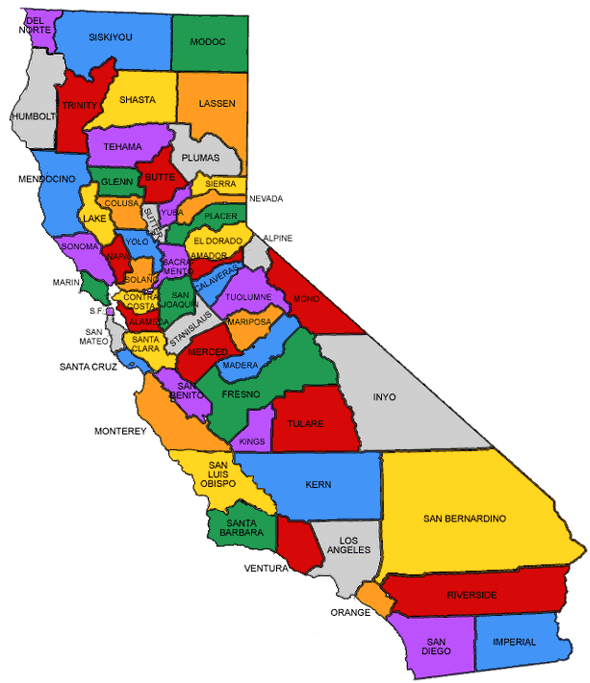 AOT in California
58 Counties in California
AOT adopted in <1/3 of counties: Alameda, Contra Costa, Kern, Los Angeles, Mendocino, Nevada, Orange, Placer, Santa Barbara, San Diego, San Francisco, San Luis Obispo, San Mateo, Stanislaus, Ventura, Yolo
Center for Social Medicine and Humanities, Semel Institute, University of California, Los Angeles
11
AOT in Los Angeles
Community gateway model primarily – some jail/hospital transition
30 days of outreach and engagement services are required by state law before a court order can be obtained – and voluntary agreement to services is preferred and most common
Involuntary treatment is by civil court-order or settlement agreement – but no consequences if court order is not followed
Even though law was passed in 2002 – LA County Board of Supervisors approved in 2014 and AOT was implemented in May 15th, 2015. 
UCLA evaluation began in October 2016
Center for Social Medicine and Humanities, Semel Institute, University of California, Los Angeles
12
Los Angeles AOT Program
15 person Outreach and Engagement Team 
Length of outreach and engagement: M = 53.16 days, SD = 63.12 for those referred to treatment; M = 116.33 days, SD = 115.88 for those not referred to treatment
23 agencies providing services – 20 slots per provider approximately
17 Full Service Partnership providers  
4 Enriched Residential Service providers
“Warm handoff” process to transition from outreach and engagement to enrollment
Providers complete monthly assessments of programmatic and clinical status. 
Quarterly meetings with Department of Mental Health
Program and claims data provided to evaluation on a quarterly basis
Center for Social Medicine and Humanities, Semel Institute, University of California, Los Angeles
13
AOT Referral Process May 15, 2015 – January 10, 2018
Court Order
Center for Social Medicine and Humanities, Semel Institute, University of California, Los Angeles
14
Reasons that criteria were not met
Center for Social Medicine and Humanities, Semel Institute, University of California, Los Angeles
15
AOT Referral Process May 15, 2015 – January 10, 2018
Court Order
Center for Social Medicine and Humanities, Semel Institute, University of California, Los Angeles
16
Reasons for Cases Closed
Center for Social Medicine and Humanities, Semel Institute, University of California, Los Angeles
17
AOT Referral Process May 15, 2015 – January 10, 2018
Court Order
Center for Social Medicine and Humanities, Semel Institute, University of California, Los Angeles
18
Demographics at Referral to AOT
1302 individuals referred (1378 referrals–some people had 2-3 referrals)
Center for Social Medicine and Humanities, Semel Institute, University of California, Los Angeles
19
Demographics at Referral to AOT
1302 individuals referred (1378 referrals–some people had 2-3 referrals)
Age: M = 37.75; SD = 13.81
Center for Social Medicine and Humanities, Semel Institute, University of California, Los Angeles
20
[Speaker Notes: Younger were more likely to meet criteria and to be referred to a provider.
Those who lived with family more likely to meet criteria, those from jail were less likely to meet criteria,
Those who were homeless were less likely to be connected to a treatment provider and those living with family were more likely]
AOT Services in Los Angeles
Recovery-focused, strength-based services 
Small case loads (10:1 ratio) 
300 FSP slots, 60 Enhanced Residential Services (ERS) slots 
Intensive case management/wrap-around-services 
Co-occurring disorder treatment 
24/7 on-call staff response if needed 
Field-based services
Peer-run activities 
All-encompassing continuum of services available just as in regular Full Service Partnership services 
Carefully tailored treatment plan
Assistance with entitlements (Social Security, Medi-Cal) 
Integrated Person focus (substance use disorders, Psychiatric, Medical, Life Skills training 
Community integration
Center for Social Medicine and Humanities, Semel Institute, University of California, Los Angeles
21
AOT outreach: family involvement, barriers, and strategies
Presenting author: Sarah starks, ph.d.
Co-authors: Ryan Dougherty, erin kelly, Marcia Meldrum, Enrico G. Castillo, Charlotte Neary-Bremer, Ronald Calderon, Rachel Ohman, Philippe Bourgois, & Joel T. Braslow
Center for Social Medicine and Humanities, Semel Institute, University of California, Los Angeles
22
Post-Outreach Surveys
Completed by Outreach and Engagement (O&E) Team at the end of outreach for each outreached client, to:
Provide a clearer picture of all clients who receive outreach, including those who do not enroll in treatment
Understand the outreach and engagement process
Survey Development:
Developed with input from O&E staff
Programmed into REDCap (UCLA CTSI; UL1TR001881)
Survey is ongoing:
Rolled out in July 2017
320 surveys completed to date (7/24/2018)
158 surveys included in this analysis (through 1/24/18)
Center for Social Medicine and Humanities, Semel Institute, University of California, Los Angeles
23
Outreach Sample Demographics (n=158)
Center for Social Medicine and Humanities, Semel Institute, University of California, Los Angeles
24
Outreach Sample Diagnoses (n=158)
Center for Social Medicine and Humanities, Semel Institute, University of California, Los Angeles
25
Source of Referral to AOT (n=156)
Center for Social Medicine and Humanities, Semel Institute, University of California, Los Angeles
26
Reasons Outreach Ended (n=157)
Center for Social Medicine and Humanities, Semel Institute, University of California, Los Angeles
27
Family involvement
From post-outreach surveys Completed by EOB Outreach and Engagement Staff
Center for Social Medicine and Humanities, Semel Institute, University of California, Los Angeles
28
Family Involvement (n=158)
Center for Social Medicine and Humanities, Semel Institute, University of California, Los Angeles
29
Family and Client Openness to Family Involvement in Treatment (n=119)
Green: Opportunities for involvement. Yellow: Involvement unlikely. Red: Involvement unlikely; client and family wishes conflict.
Center for Social Medicine and Humanities, Semel Institute, University of California, Los Angeles
30
Family Support to Client (n=119)
Center for Social Medicine and Humanities, Semel Institute, University of California, Los Angeles
31
Family Issues with Client (n=119)
Center for Social Medicine and Humanities, Semel Institute, University of California, Los Angeles
32
Barriers to engaging clients in treatment
From post-outreach surveys Completed by EOB Outreach and Engagement Staff
Center for Social Medicine and Humanities, Semel Institute, University of California, Los Angeles
33
Barriers to Engagement
Outreach staff were asked to:
Indicate whether an issue was present for a client.
List of issues was developed in collaboration with O&E staff.
Also option to enter “other” issues that weren’t pre-listed.
If the issue was present, rate the degree to which it was barrier to treatment for that client.
Center for Social Medicine and Humanities, Semel Institute, University of California, Los Angeles
34
Barriers to Engagement (Fig. 1)
Center for Social Medicine and Humanities, Semel Institute, University of California, Los Angeles
35
Barriers to Engagement (Fig. 2)
Center for Social Medicine and Humanities, Semel Institute, University of California, Los Angeles
36
Barriers to Engagement (Fig. 3)
Center for Social Medicine and Humanities, Semel Institute, University of California, Los Angeles
37
Summary, Barriers to Engagement
Client mental health was frequently an issue, and serious/moderate barrier.
Lack of insight, paranoia, anger issues, substance abuse, lack of motivation.
Threatening words or behaviors could pose a serious barrier. 
Barriers related to mental health treatment were common:
Past psychiatric hospitalizations.
Distrust of mental health providers.
Resistance to medication; often serious/moderate barrier.
Client circumstances are challenging: homelessness; legal issues; lack of resources; complicated family situations.
Housing placement barriers, insurance status:
Loom large in logistical discussions. 
Relatively infrequent, but could be serious problems.
Center for Social Medicine and Humanities, Semel Institute, University of California, Los Angeles
38
Outreach strategies
From post-outreach surveys Completed by EOB Outreach and Engagement Staff
Center for Social Medicine and Humanities, Semel Institute, University of California, Los Angeles
39
Where Outreach Took Place (n=144)
Center for Social Medicine and Humanities, Semel Institute, University of California, Los Angeles
40
Outreach Strategies
Outreach staff were asked to:
Indicate whether they used a particular strategy.
List of strategies was developed in collaboration with O&E staff.
Also option to enter “other” strategies that weren’t pre-listed.
If the strategy was used, rate whether it was effective for that client.
Strategies fell into 3 categories:
Services provided to client during outreach
Services advertised to client as benefits of treatment
Legal strategies
Center for Social Medicine and Humanities, Semel Institute, University of California, Los Angeles
41
Outreach Strategies (Fig. 1a, n=158)Services provided to client during outreach (a)
Center for Social Medicine and Humanities, Semel Institute, University of California, Los Angeles
42
Outreach Strategies (Fig. 1b, n=158)Services provided to client during outreach (b)
Center for Social Medicine and Humanities, Semel Institute, University of California, Los Angeles
43
Outreach Strategies (Fig. 2, n=158)Services advertised to client as benefits of treatment
Center for Social Medicine and Humanities, Semel Institute, University of California, Los Angeles
44
Outreach Strategies (Fig. 3, n=158)Legal strategies
Center for Social Medicine and Humanities, Semel Institute, University of California, Los Angeles
45
Summary, Outreach Strategies
Wide array of strategies used. Some very effective with one client, counterproductive with another. 
O&E staff often exhausted all options to find a way to connect. 
Predominant strategies were providing support to client and families and telling them about the benefits of treatment.
When these strategies were not enough, legal strategies were used, including discussion/use of: 
Court-ordered AOT
Psychiatric hold
Mental health treatment as jail diversion
Center for Social Medicine and Humanities, Semel Institute, University of California, Los Angeles
46
AOT Outreach: Discussion
AOT-referred population is extremely challenging to engage.
Many barriers to engagement; often severe.
On the positive side, many AOT-referred clients have extensive family support.
Providing this support can be extremely taxing for their families.
Outreach process:
Wide array of strategies used. 
What works for one person won’t work for everyone.
O&E staff often exhausted all options to find a way to connect. 
Extensive efforts to engage clients in treatment voluntarily. Of 158 outreached clients:
50% enrolled voluntarily
9% were court ordered or signed settlement agreement 
8% conserved.
The possibility of involuntary treatment often played a role in the outreach process.
Over 50% were advised that a court order could be pursued.
Center for Social Medicine and Humanities, Semel Institute, University of California, Los Angeles
47
Who engages in Assisted Outpatient Treatment? Comparisons of voluntary versus involuntary enrollment in services
Presenting Author: Erin Kelly
Co-authors: Ryan Dougherty, Marcia Meldrum, Sarah Starks, Enrico G. Castillo, Charlotte Neary-Bremer, Ronald Calderon, Rachel Ohman, Philippe Bourgois, & Joel T. Braslow
Center for Social Medicine and Humanities, Semel Institute, University of California, Los Angeles
48
Background
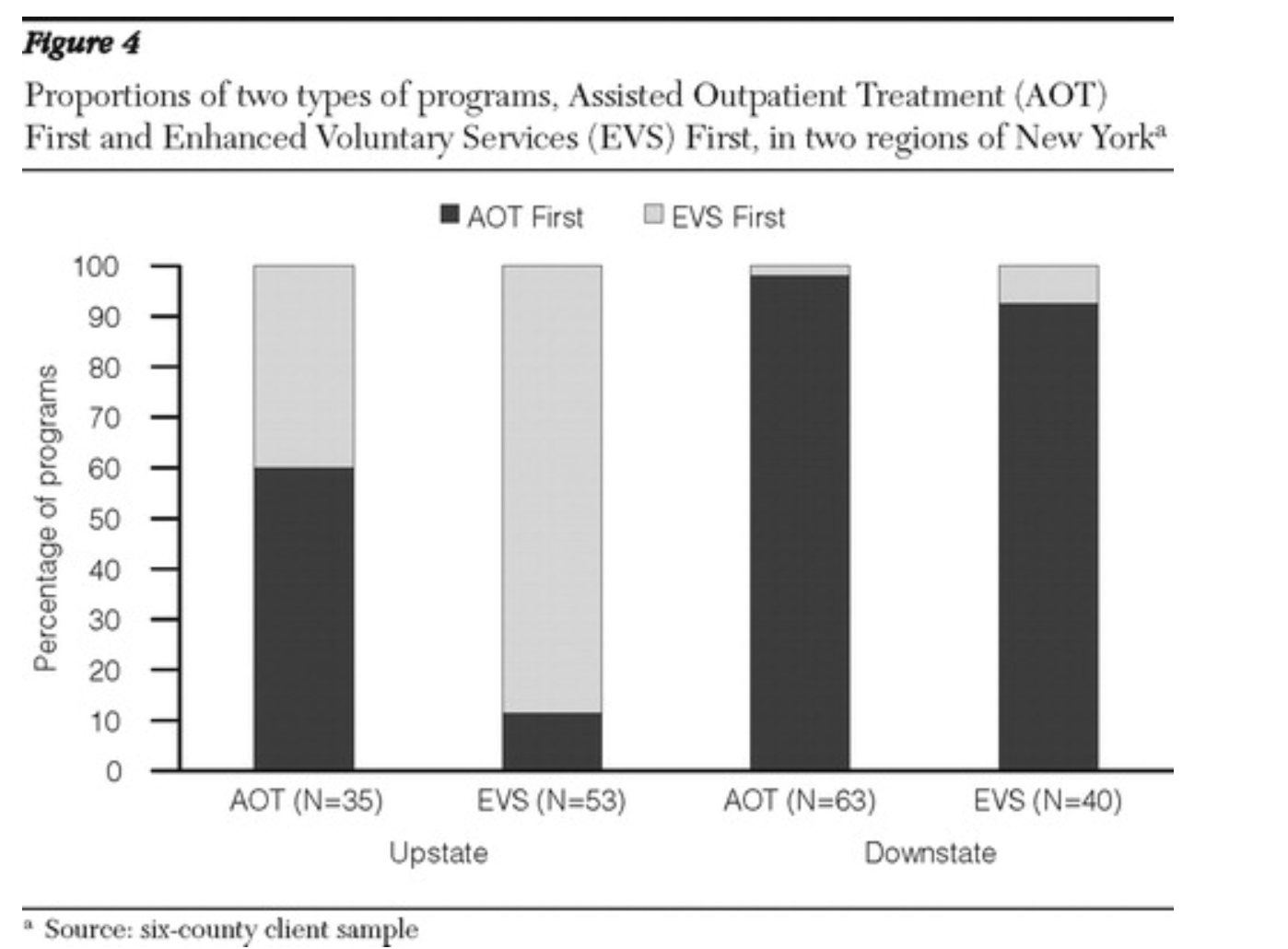 The majority of research on AOT has been on Involuntary AOT without an option for voluntary services
Exception: Evaluation in NY state of 181 participants in AOT (23% voluntary, 77% involuntary) found that the court order reduced the likelihood of arrest, OR = .39, compared to the pre-AOT period of participants (Gilbert et al., 2010). Arrest data collected 1999-2008
Interestingly, the process for voluntary option is not part of Kendra’s Law statute. Many local AOT programs offer it a) before initiation of AOT or b) after some period of AOT (Robbins et al., 2010)
Center for Social Medicine and Humanities, Semel Institute, University of California, Los Angeles
49
[Speaker Notes: 84% of petitions while in hospital, 13% in the community]
Research Questions
1) Does a court–order influence whether those referred to treatment enroll in services?
2) Does a court-order influence whether those who have completed treatment graduate or discontinue services early?
Center for Social Medicine and Humanities, Semel Institute, University of California, Los Angeles
50
AOT Referral Process May 15, 2015 – January 10, 2018
Court Order
Center for Social Medicine and Humanities, Semel Institute, University of California, Los Angeles
51
Full Service Partnership Enrollments and Outcomes May 15, 2015 – January 10, 2018
Days to Graduation M = 242.96, SD = 98.06
Days to Discharge M = 166.03, 11.95
Center for Social Medicine and Humanities, Semel Institute, University of California, Los Angeles
52
Reasons for FSP Discharge
Center for Social Medicine and Humanities, Semel Institute, University of California, Los Angeles
53
Enriched Residential Services Enrollments and Outcomes May 15, 2015 – January 10, 2018
Graduated: M = 207.62 days, SD = 70.79
Discharged M = 65.19 days, SD = 63.21
Center for Social Medicine and Humanities, Semel Institute, University of California, Los Angeles
54
Reasons for ERS Discharge
Center for Social Medicine and Humanities, Semel Institute, University of California, Los Angeles
55
Demographics at Referral of All Referred Persons, n =1302
Age: M = 37.75; SD = 13.81
Center for Social Medicine and Humanities, Semel Institute, University of California, Los Angeles
56
Demographics for those Referred to Treatment
Full Service Partnership (n=478)
Gender: 37% Female, 62% Male, 1% Transgender
Housing: 33% Homeless, 34% Family, 20% Apartment, 10% Rehab/MH Facility, 4% Jail
Race/Ethnicity: 23% Black, 32% Hispanic, 33% White, 11% Asian/Pacific Islander, 1% Other
Current Substance Use: 36%
Age: M = 35.93, SD = 12.41
Enriched Residential Services (n=152)
Gender: 40% Female, 58% Male, 2% Transgender
Housing: 45% Homeless, 14% Family, 24% Apartment, 6% Rehab/MH Facility, 11% Jail 
Race/Ethnicity: 21% Black, 35% Hispanic, 37% White, 7% Asian/Pacific Islander, 1% Other
Current Substance Use: 50%
Age: M = 34.68, SD = 11.86
Center for Social Medicine and Humanities, Semel Institute, University of California, Los Angeles
57
[Speaker Notes: Those who were homeless at the time of referral were significantly less likely to be referred to CRM for treatment (28% of those referred to EOB/CRM were homeless; n=158) and those who were living with family were significantly more likely to be referred to CRM for treatment (46% of those referred to CRM lived with family, n=146),]
Involuntary Commitment Petition Process
110 Conserved at some point after Referral
104 Court orders pursued
9 filed and awaiting determination
16 cancelled
18 possible petitions
A total of 61 court orders/settlement agreements 
26 court order; 35 settlement agreement
Increasing over time:
2015: None
2016: 16 
2017: 45
Center for Social Medicine and Humanities, Semel Institute, University of California, Los Angeles
58
Court Orders
Center for Social Medicine and Humanities, Semel Institute, University of California, Los Angeles
59
[Speaker Notes: 79% enrolled for involuntary, 5 orders extended beyond 6 months]
Court Orders and Enrollment
Court orders are obtained before treatment for those refusing to enroll or after enrollment but refusing to engage in treatment. 
35 individuals enrolled with a court-order obtained before the start of treatment
12 individuals never enrolled but were court-ordered
14 individuals had a court order obtained after they were enrolled
164 individuals never enrolled in services (204 referrals processed)
291 individuals enrolled voluntarily (320 referrals processed)
Center for Social Medicine and Humanities, Semel Institute, University of California, Los Angeles
60
Demographics and Court Orders
Gender: 2/3 were male, 1/3 female (transgendered n =1), Fisher’s exact p=.68. 
Race/Ethnicity: 31% White (n =19), 30% Latino/Hispanic (n=18), 28% African American (n=17), and 11% were Asian (n =7), Fisher’s exact p=.80. 
Housing: 31% homeless (n =19), followed by those living with family (28%; n =17), those in an apartment (25%; n =15), in a mental health facility (11%; n =7), and jail at the time of referral (5%; n =3). Housing status unrelated to the likelihood of a court–order or settlement agreement. 
Age: No significant age differences for the likelihood of court supervision, Fisher’s p =.43.
Substance Use: 41% currently using substances, Fisher’s exact p = .21
Center for Social Medicine and Humanities, Semel Institute, University of California, Los Angeles
61
[Speaker Notes: Males were twice as likely to have a court-order or settlement agreement for services (males n=40; female n=20) but they were not disproportionately likely to have one (Fisher’s exact p=.68). One person who is transgendered was also under an order. The race/ethnicity of those under a court-order or settlement agreement were 31% White (n =19), 30% Latino/Hispanic (n=18), 28% African American (n=17), and 11% were Asian (n =7). No race/ethnicity was disproportionately referred to services compared to all those who were referred to AOT, Fisher’s exact p=.80. The largest group ordered to services were those that were homeless (31%; n =19), followed by those living with family (28%; n =17), those in an apartment (25%; n =15), in a mental health facility (11%; n =7), and the smallest group were those who were in jail at the time of referral (5%; n =3). However, housing status at the time of referral was not related to the likelihood of a court –order or settlement agreement. Fourteen of those under court supervision were under the age of 25 (23%), 66% were adults (n =44), and 5% were older adults (n =3), but there were no significant age differences for the likelihood of court supervision, Fisher’s p =.43.]
Court Orders and Outcomes
Graduates
Involuntary – 7%
5% graduates of FSP/ERS services were under a court-order before they enrolled 
2% graduates of FSP/ERS services were under a court-order after they enrolled
Voluntary
93% graduates of FSP/ERS services were voluntary 
Discharged
Involuntary – 10%
5% discharged from FSP/ERS services were under a court-order before they enrolled 
5% discharged from FSP/ERS services were under a court-order after they enrolled 
Voluntary
90% discharged from FSP/ERS services were voluntary
Center for Social Medicine and Humanities, Semel Institute, University of California, Los Angeles
62
Demographics and Enrollment
Center for Social Medicine and Humanities, Semel Institute, University of California, Los Angeles
63
[Speaker Notes: No gender or age]
Demographics and Graduation
Center for Social Medicine and Humanities, Semel Institute, University of California, Los Angeles
64
[Speaker Notes: No gender or age effects – only substance use]
Court Order as Predictor of Enrollment in AOT
Center for Social Medicine and Humanities, Semel Institute, University of California, Los Angeles
65
Court Order as Predictor of Likelihood of Graduation from AOT
Center for Social Medicine and Humanities, Semel Institute, University of California, Los Angeles
66
Discussion
Results are highly preliminary
Multiple, complex pathways through the AOT program
Homelessness, substance use, and the role of the court are all important elements to consider for enrollment and treatment success
Gradual whittling away of individuals who are homeless from the program
Family support may be an important factor in completing treatment goals
Center for Social Medicine and Humanities, Semel Institute, University of California, Los Angeles
67
Violence and victimization for participants, family members and providers in Assisted Outpatient Treatment
Presenting Author: Ryan Dougherty
Co-Authors: Erin Kelly, Marcia Meldrum, Sarah Starks, Enrico G. Castillo, Charlotte Neary-Bremer, Ronald Calderon, Rachel Ohman, Philippe Bourgois, & Joel T. Braslow
Center for Social Medicine and Humanities, Semel Institute, University of California, Los Angeles
68
Introduction
Assisted Outpatient Treatment as a response to violence
Residential settings (Desmarais et al., 2014)
Family members in our data
High rates of victimization
﻿17.0% to 56.6% (Desmarais et al., 2014)
Lam & Rosenheck, 1998:
Associated with psychotic symptoms
Increased homelessness & lowered quality of life
Center for Social Medicine and Humanities, Semel Institute, University of California, Los Angeles
69
Referral
Violence to others, n = 668:  77% had least one instance
Self-harm, n = 514:  49% had at least one
Treatment
ERS
FSP
May 2015 - December 2016
2 formal reports of victimization (2 individuals)
14 reports of violence (10 individuals)
January 2017-January 2018
9.7% (23 individuals) were victimized 
32.4% (77 individuals) had at least one instance of violent behavior
May 2015 - December 2016
No incidents of victimization or violence reported
January 2017 - January 2018*
No incidents of victimization
4 individuals had at least one instance of violent behavior
Center for Social Medicine and Humanities, Semel Institute, University of California, Los Angeles
70
[Speaker Notes: VICTIMIZATION: 
Theft of property from a person or place, robbery with injury, sexual assault,
rape or attempted rape, or aggravated assault.

VIOLENCE:  
Pre-2017: any violence resulting in an incident report
Post-2017: any physically aggressive behaviors]
Introduction
Unique challenges to delivery 
 New to services 
 Less resources

Perpetration & victimization as influential factors
Center for Social Medicine and Humanities, Semel Institute, University of California, Los Angeles
71
[Speaker Notes: Limitations: Outreach and Engagement period (CDC grant)]
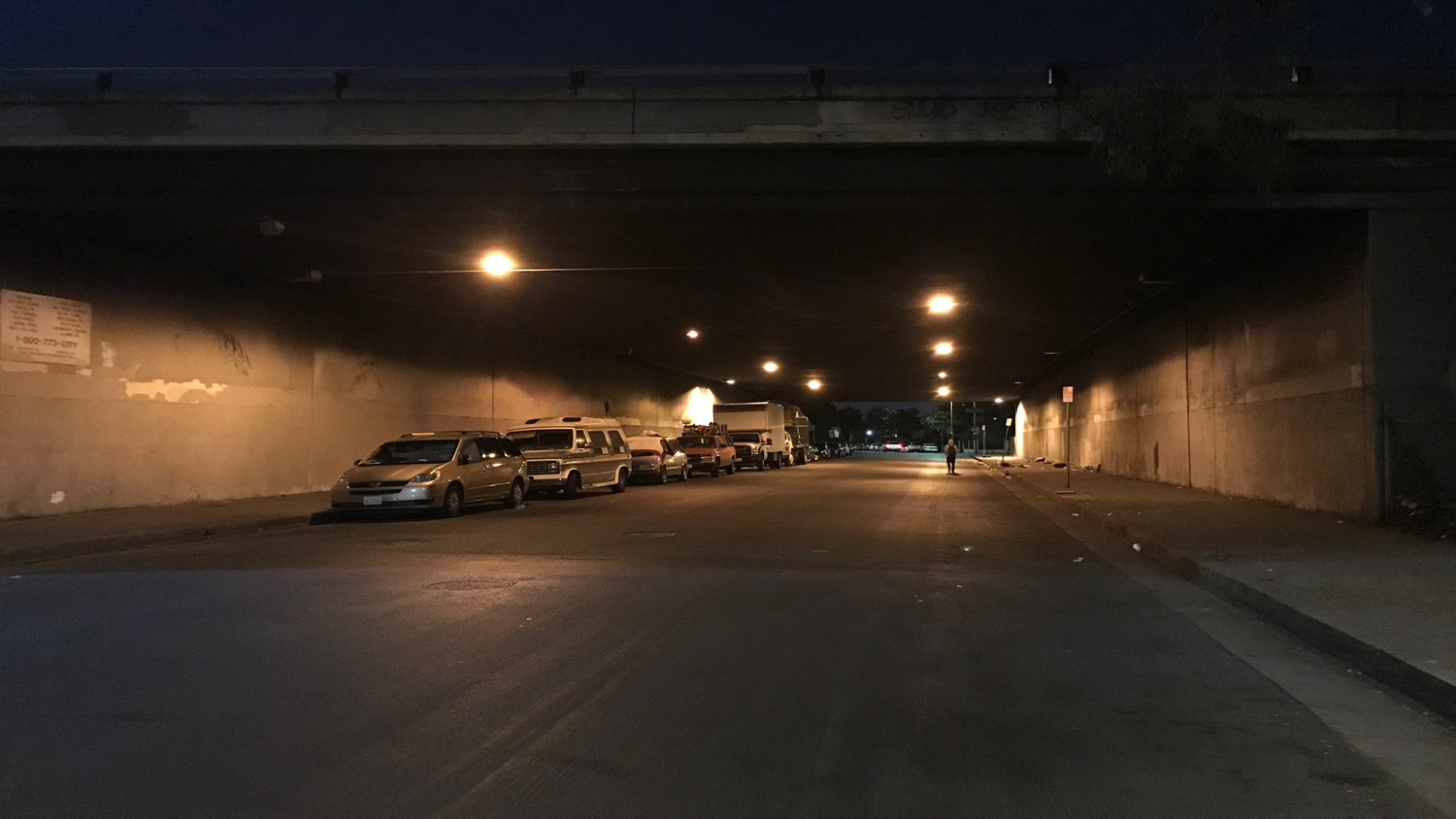 )
SMI in Los Angeles County
2018 Greater Los Angeles Homelessness Count total: 52,765
Sheltered: 13,369
Serious mental illness: 12,748 (24%)
Sheltered: 1,353

The incarceration system
LAC has the “nation’s largest mental institution” (Montagne, 2008)
Daily average, Jan–Feb 2018: 4,970 (Los Angeles Sheriff’s Department)
Center for Social Medicine and Humanities, Semel Institute, University of California, Los Angeles
72
Methods
Ethnography
“On the ground”
Explore beliefs, practices, processes 
Research design
Data collection
Participant-observation
Semi-structured interviews
Participants
Clients referred & enrolled in AOT
Family members
Service providers 
Signed consent process
Analysis 
Thematic analysis
Interdisciplinary team
Iterative collection & analysis
Center for Social Medicine and Humanities, Semel Institute, University of California, Los Angeles
73
[Speaker Notes: (Limitations: Outreach and Engagement period (CDC grant)]
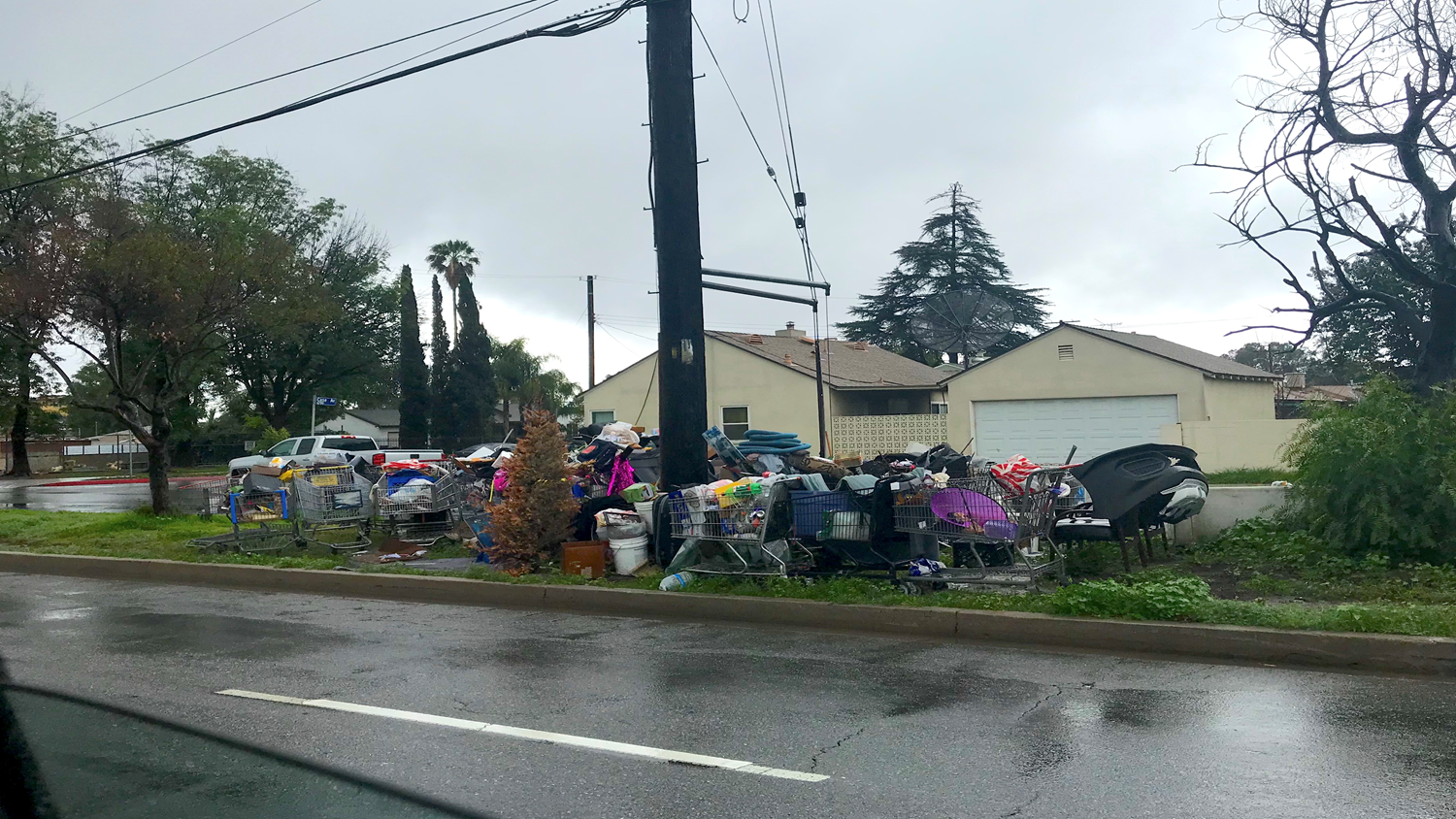 The Referral Process
Perpetration and referral
Protection from violent behaviors
Address instability caused by violence
As potentially the solution otherwise missing
Victimization and referral
Shelter to decrease vulnerabilities associated with homelessness
Provide monitoring for medical safety
As potentially the solution otherwise missing
Center for Social Medicine and Humanities, Semel Institute, University of California, Los Angeles
74
Within Treatment: Kristi
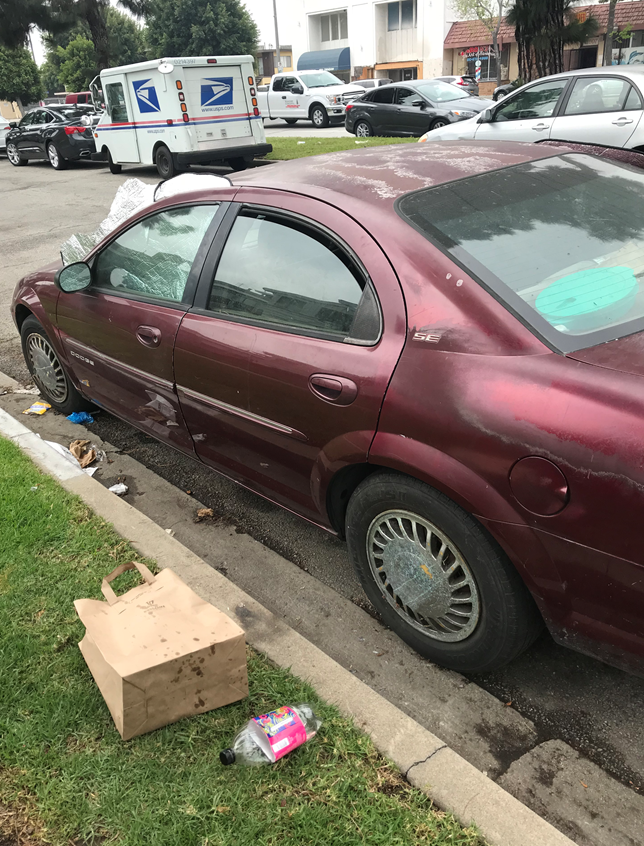 Competing interests: 
Within housing = concerns of perpetration
Homelessness = concerns of victimization

Past experiences of victimization
Difficulties discussing
Rapport & trauma
Center for Social Medicine and Humanities, Semel Institute, University of California, Los Angeles
75
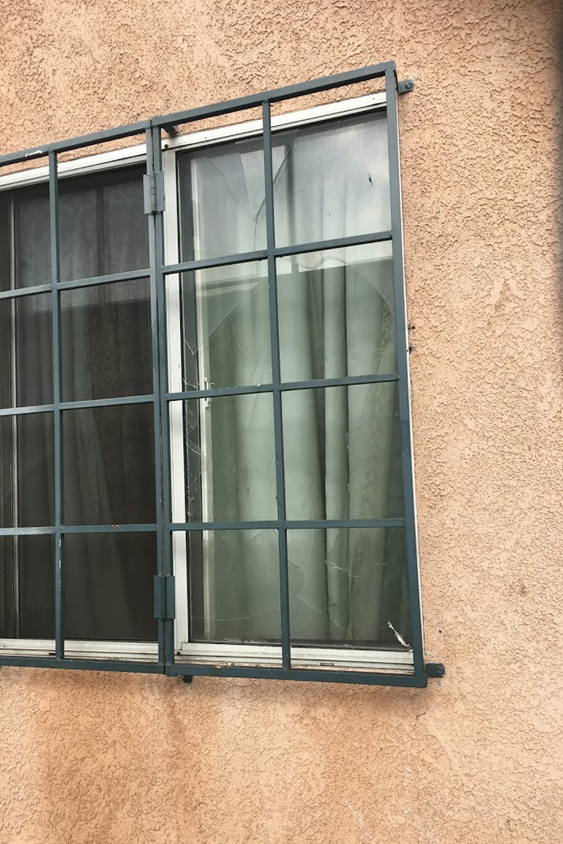 Within Treatment: David
06/06/2017: arrested on misdemeanor charges
Served 0 days
06/20/2017: arrested on misdemeanor charges
Sentenced 90 days
Served 30 days in county jail
4/27/2018: arrested on felony charges
Transferred to state prison
Remains there today
Center for Social Medicine and Humanities, Semel Institute, University of California, Los Angeles
76
Within Treatment: Darian
Interviewer: Do you know what reason why? Did she give you a specific reason?
Darian: Yeah, she said that I was acting up, that I was being very aggressive…horse-playing, not following staff instructions…
Interviewer: How do you feel about that? Do you feel like –
Darian:  Uh, I kinda was doing that…But, uh, I don’t know, like for me I was just…in my mind, I was like gonna be in a place where there were gonna be…pretty grown  men…I was sure that one of ‘em were gonna try and punk me, you hear me? So I gotta show ‘em, nobody gonna punk me, y’know?
Center for Social Medicine and Humanities, Semel Institute, University of California, Los Angeles
77
[Speaker Notes: -”What’s going on here?”
        -> his medications are being increased to respond to his violence, but his violence is in response to his trauma being in prisons and being scared. From BOTH “sides”, we can understand the rationality of their behaviors (BOTH are “responding to  violence”…but still even the use of medicine in treatment is tied up in people’s experiences with social inequities!)

-People may not be “non-adherent” or “violent” -- they might be having actually VERY rational decisions as to why they’re “resisting”!]
Discussion
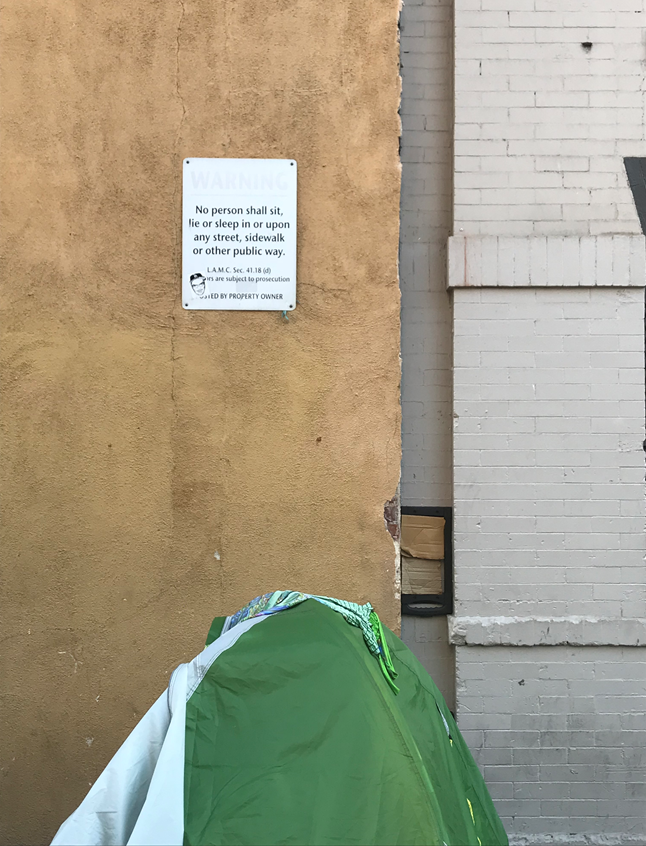 Role of perpetration & victimization: 
Competing concerns of multiple stakeholders
Balancing public health concerns (Choe, Teplin, Abram, 2008)
Expanding definitions of victimization:
Criminalization of homelessness
Perpetration & victimization as cyclic
Trauma & psychosis (Muenzenmaier, 2015)
Trust/distrust as barrier to reporting
Center for Social Medicine and Humanities, Semel Institute, University of California, Los Angeles
78
[Speaker Notes: Concerns of perpetration and victimization can be “at-odds” with housing clients
	Homeless clients are exposed to victimization and police surveillance
	This can interrupt rapport, family dynamics, or services altogether]
References
Choe, J. Y., Teplin, L. a., & Abram, K. M. (2008). Perpetration of Violence, Violent Victimization, and Severe Mental Illness: Balancing Public Health Concerns. Psychiatric Services, 59(2), 153–64. https://doi.org/10.1176/appi.ps.59.2.153
Desmarais, S. L., Van Dorn, R. A., Johnson, K. L., Grimm, K. J., Douglas, K. S., & Swartz, M. S. (2014). Community violence perpetration and victimization among adults with mental illnesses. American Journal of Public Health, 104(12), 2342–2349. https://doi.org/10.2105/AJPH.2013.301680
Lam, J., & Rosenheck, R. (1990). The Effect of Victimization on Clinical Outcomes of Homeless Persons with Serious Mental Illness. Communication Disorders Quarterly, 49(5), 678–683. https://doi.org/10.1176/ps.49.5.678
Los Angeles Sheriff's D. LASD Mental Health Count. Facilitated by Joseph Ortego, Chief Psychiatrist, Correctional Health Services. Men's Central Jail, Twin Towers Mental Health Unit, Los Angeles: Data Report; March 14, 2018.
Montagne R. Inside the nation’s largest mental institution. National Public Radio [NPR]. Aug 13 2008, 2008.
Muenzenmaier, K. H., Seixas, A. A., Schneeberger, A. R., Castille, D. M., Battaglia, J., & Link, B. G. (2015). Cumulative effects of stressful childhood experiences on delusions and hallucinations. Journal of Trauma & Dissociation, 16(4), 442-462.
Center for Social Medicine and Humanities, Semel Institute, University of California, Los Angeles
79
UCLA AOT-LA Evaluation Team
PIs: 
Joel Braslow, MD, PhD; Psychiatrist and Historian
Philippe Bourgois, PhD; Anthropologist
Data Collection and Analysis: 
Erin Kelly, PhD; Psychologist 
Marcia Meldrum, PhD; Historian
Sarah Starks, PhD; Health Services Researcher
Ethnography: 
Ronald Calderon; Ryan Dougherty; Blake Erickson; Victoria Lewis; Charlotte Neary-Bremer; Rachel Ohman
Supported by:
DMH AOT-LA Contract MH050178
UCLA CTSI Grant UL1TR001881
Thank you to all the Los Angeles County, FSP, and ERS Staff who make this evaluation possible:
Director of the Los Angeles Department of Mental Health: Dr. Jonathan Sherin
Linda Boyd
Mary Marx
Jacqueline Yu
Amany Anis
Monique Padilla
Nicole Nunez
Dr. Enrico Castillo
Center for Social Medicine and Humanities, Semel Institute, University of California, Los Angeles
80